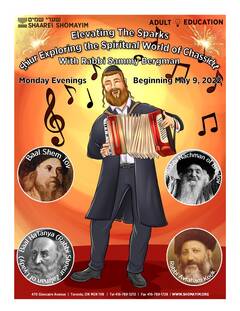 Chassidus: How it was born and Why it matters?
18th Century: A Turbulent Time In Jewish History
Elie Wiesel: Four Chassidic Masters pg. 14
In Britain, Parliament rejected proposals granting civil rights to Jews…In Rome, Pope Pius VI condemned 7,000 Jews of his own city to public disgrace….In Russia, Jews were persecuted and massacred…Voltaire and Rousseau, Kant and Goethe, Mozart and Goya, Danton and Robespierre- all were contemporaries of the Besht and the Maggid of Mezeritch and Rebbe Pinchas of Koretz, and it was as though they had nothing in common. Jewish history was removed from history. Jews were still relegated to subhuman status, not only by Christian fanatics but by enlightened secularists as well
Thus the Jews had good reason to doubt society’s wisdom and justice, They had good reason to doubt the absolute power of rationalism.
Elie Wiesel: Four Chassidic Masters pg. 14
So they turned inward and became mystical. They turned to the Rebbe, for only he knew how to comfort them, how to impart to them a sense of sacredness.

God is everywhere, said the Besht. In pain too? Yes in pain too- especially in pain….He dwells in every human being. In the unlearned too?  Yes, in the unlearned too. In the sinner too. In the humble, the humble most of all He can be found.
Rabbi Zev Reichman: Flames of Faith- Foreword
Many of the king’s attendants heard the professor’s words as quackery. The rare and precious stone he had requested was the centerpiece of the setting on the king’s crown. These skeptics felt that the king’s crown should not be destroyed on the directives of a charlatan. Other officials contended that their king certainly wanted his court to attempt every possible cure, regardless of cost or plausibility. The professor did not wait for the two groups to resolve their fight. He seized the crown, tore out the jewel that was its heart, and crushed the stone into granules. After feeding the potion to the prince, the boy immediately opened his eyes, and recovered fully
Rabbi Zev Reichman: Flames of Faith- Foreword
The King in the parable is God, the Ultimate Sovereign. The Jewish nation is the crown prince, as we are called in the Torah, “children of God.” The Torah refers to our relationship with God in paternal terms (see Deut. 8:5). The wise professor who saved the prince was Rabbi Yisrael Baal Shem Tov known by the abbreviation “Besht,” who started a movement of ecstatic Jewish observance, Chasidus.
Raphael Jospe, ed., Great Schisms in Jewish History,(Ktav Publishing House, 1981), p. 129Tzvi Freeman, What is Chassidus? https://www.chabad.org/library/article_cdo/aid/1600969/jewish/Chassidut.htm
An apprentice blacksmith, after he had learned his trade from the master, made a list for himself of how he must go about his craft. How he should pump the bellows, secure the anvil, and wield the hammer. He omitted nothing. When he went to work at the king's palace, however, he discovered to his dismay that he could not perform his duties, and was dismissed. He had forgotten to note one thing-perhaps because it was so obvious-that first he must ignite a spark to kindle the fire. He had to return to the master, who reminded him of the first principle which he had forgotten
לית אתר פנוי מיניה- No place is Devoid of Him
Any Person Can Connect Intimately With God At Any Point In Their Life
Any Person
Rabbi Israel of Koshnitz on Avot 4:3
שאין לך אדם שאין לו שעה. ר"ל שאין לך אדם שאין לו לב לפנות להקב"ה. כמ"ש ואל קין ואל מנחתו לא שעה כי במעט רגע יכול לפנות עצמו אל הבורא ב"ה ולקבל עליו שלא לעשות עוד שום עבירה הוא תיכף צדיק גמור
You have no person who has no “turn”. This means to say there is no person who lacks the heart to turn toward Hashem, as it says “He did not turn to Kayin and his offering”. For in just a moment a can person can turn himself toward the Creater Blessed Be He and commit himself never to sin again and he will immediately become completely righteous
At Any Time- Rabbi Levi Yitchak of Berditchev on Mishpatim
A Passionate Connection Doing Anything
Rabbi Yaakov Yosef of Polonne
הרי הכל הולך אחר כוונת הלב, ומי שעוסק בגשמי ומחשבתו וכוונתו דביקות בהש"י הרי זה עובד הש"י עבודה גמורה, ומי שעוסק בתורה ותפלה ואין מחשבתו וכוונתו דביקה בהש"י הוא נקרא ממרה נגד ה’
Everything follows the intent of a person’s heart, someone who engages in the physical with thought and intent and connection to God, he is engaged in the complete service of God. But one who engages in Torah and Prayer and his connection and thoughts aren’t connected to God- he is called a rebel against God.